PISNO DELJENJE Z DVOMESTNIM ŠTEVILOM
ZAŽENI NA CEL ZASLON, UPORABI IKONO                 V SPODNJEM 


DESNEM KOTU  IN PUSTI, DA SE VSEBINA SAMA PREDVAJA.




VEČKRAT POZORNO POGLEJ.
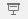 Nevenka Trenta
PISNO DELIMO Z DVOMESTNIMI ŠTEVILI
Pomagajmo si z večkratniki števil. Npr. pri številu 30 so to 30, 60, 90, 120, 150, 180, 210, 240, 270 in 300. (Pomagamo si s poštevanko in dodamo ničlo.)
Na začetku si lahko pomagaš s tabelo
50 gre v 84… 1 x, zapišem 1 v rezultat.
84  : 50 =
1
5
0
Računamo v obratno pot 1 x 0 = 0 in zapišemo 0  pod 4, 1 x 5 =5 in zapišemo 5 pod 8.
Sedaj potegnemo črto in zapišemo znak minus, odštejemo.
3
4
ost.
30 gre v 96…  3 X, zapišem 3 v rezultat.
96 : 30 =
3
9
0
Računam obratno: 3 X 0 = 0, zapišem 0 pod 6, 3 X 3 = 9 in podpišemo 9 pod 9.
=
6
ost.
Sedaj odštejemo.
40 gre v 128…  3x, zapišem 3 v rezultat.
128 : 40 =
3
12
0
Sedaj obratno računamo: 3 x 0 je 0, zapišem 0 pod 8.
Sedaj še odštejem.
3 x 4 je 12, zapišem pod 12.
=
8
=
ost.
Za začetek moramo vzeti 90.  60 gre v 90 …1x, vpišem 1 v rezultat.
905 : 60 =
1
5
Računam 1 x 0 = 0 in to vpišem pod 0 pod 90. 1 x 6 =6 in to vpišem pod 9.
6
0
Sedaj odštejem in pripišem še 5 iz zgornjega števila .
3
0
5
60 gre v 305  ..5x in zapišem 5 k rezultatu.
0
0
3
Računam v obratni smeri: 5 x 0 = 0, podpišem pod 5, 5 x 6 = 30, podpišem pod 30.
Sedaj še odštejem.
5
=
=
ost.
Računam v obratno smer: 1 x 0 = 0 in to zapišem pod 3. 
 1 x 4 = 4 in to vpišem pod 7.
Vzamem za začetek 73… 40 gre v 73..1x, vpišem k rezultatu.
739 : 40 =
1
8
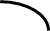 4
0
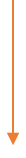 Sedaj odštejem
3
9
3
Imam 339. ..40 gre v 339 ..8x, zapišem  8 v rezultat.
Prepišem 9
32
0
Računam v obratni smeri: 8 x 0 = 0 in to podpišem pod 9.  8 x 4= 32 in to podpišem pod 33.
Sedaj odštejem in 19 je ostanek.
=
1
9
SEDAJ PREPIŠI V ZVEZEK RAČUNE IN JIH REŠI.
95 : 50 =
78 : 20 =
956 : 70 =
234 : 60 =
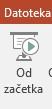 V zgornjem levem kotu pod zavihkom diaprojekcija najdi znakec, z njim ponovno zaženeš  predstavitev.